МУНИЦИПАЛЬНАЯ ИННОВАЦИОННАЯ ПЛОЩАДКА
 
«СОЗДАНИЕ В ДОШКОЛЬНОЙ ОБРАЗОВАТЕЛЬНОЙ ОРГАНИЗАЦИИ СИСТЕМЫ ВНУТРЕННЕЙ ОЦЕНКИ КАЧЕСТВА ОБРАЗОВАНИЯ
НА ОСНОВЕ ШКАЛЫ ECERS-R»
МЕЖСЕТЕВОЙ АУДИТ
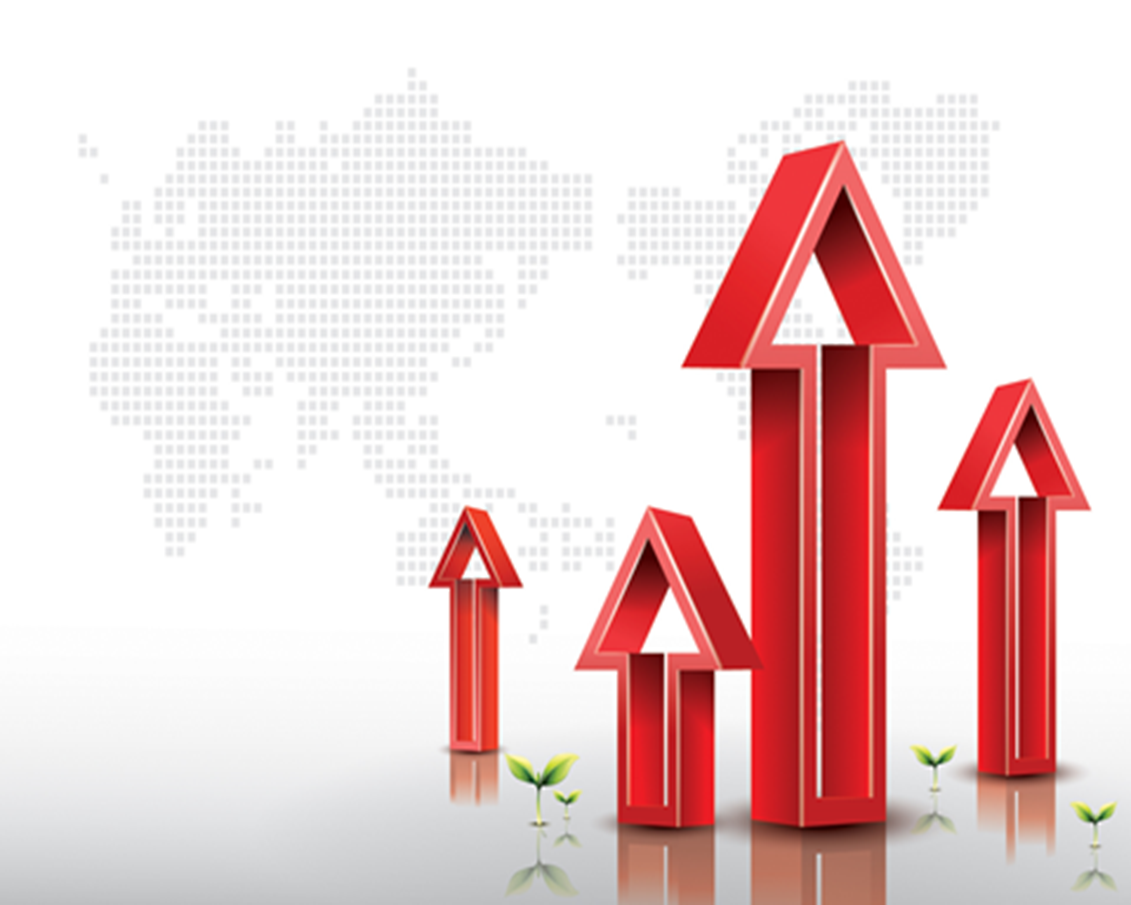 Подготовила: 
ЗАХАРОВА ЛЮЗИЯ ФАЯЗОВНА,
старший воспитатель МДОУ № 26 «Алёнушка»
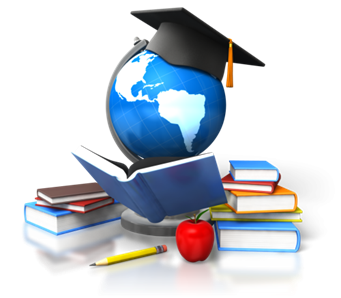 1
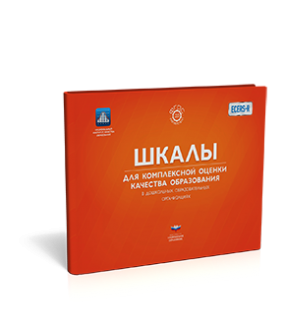 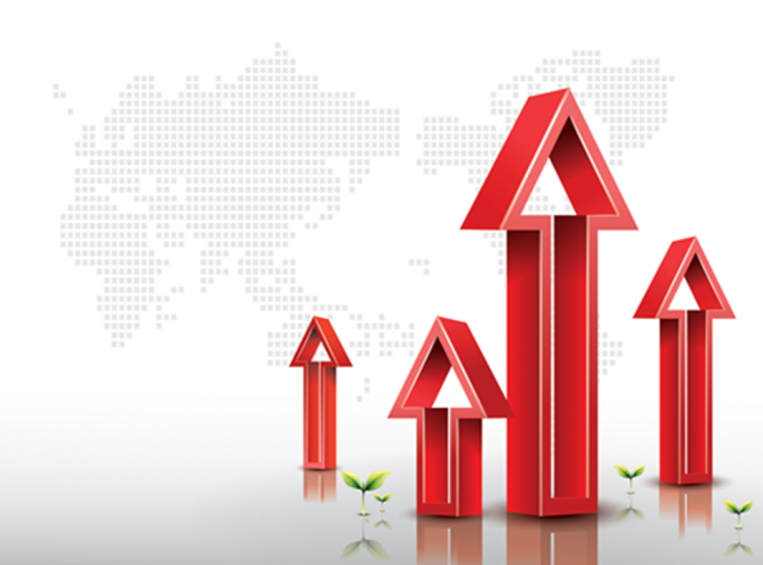 2
Период проведения входящей экспертизы - апрель 2018 года Эксперты: Козлова Ирина Владимировна, старший воспитатель МДОУ № 5 «Радуга» (эксперт I)Захарова Люзия Фаязовна, старший воспитатель МДОУ № 26 «Алёнушка» (эксперт II)Так же был проведён самоанализ воспитателей по оценочным листам (эксперт III-IV)  Характеристика группы: старший дошкольный возраст
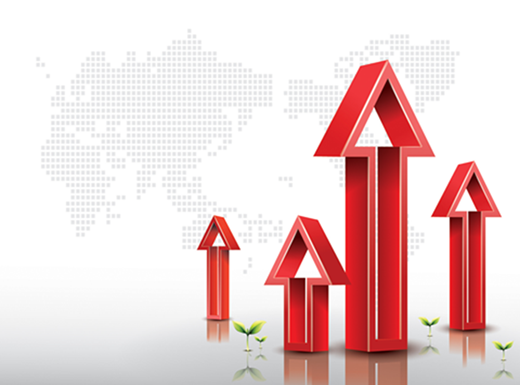 3
Объект экспертизы
«Предметно-пространственная среда» 
«Присмотр и уход за детьми» 
«Речь и мышление» 
«Виды активности» 
«Взаимодействие» 
«Структурирование программы» 
«Родители и персонал»
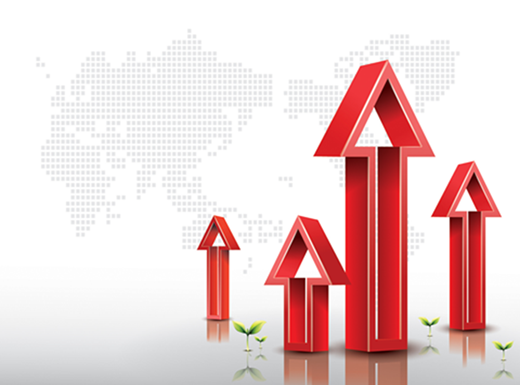 4
5
[Speaker Notes: Наблюдение проводилось по стандартизированному оценочному листу.]
Общая характеристика образовательной среды в МДОУ № 5 «Радуга»
апрель, 2018 года
Средний балл – 4,27
эксперт I – 4,28 баллов, эксперт II -  4,04 баллов, самоанализ – 4,49 баллов
6
ОСНОВНАЯ ИДЕЯ ПРОЕКТА
Общая характеристика образовательной среды в МДОУ № 26 «Алёнушка»
Апрель, 2018 года
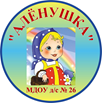 Средний балл – 4,38 баллов
 эксперт I – 4,14 баллов,  эксперт II -  4,45 баллов, самоанализ – 4,55 баллов
7
МЕРОПРИЯТИЯ
Изучить новые подходы в организации образовательного пространства, обеспечивающей полноценное развитие дошкольников
Создать условия для обеспечения разных видов детской деятельности (игровой, двигательной, интеллектуальной, самостоятельной, творческой, художественной, театрализованной);
Содействовать сотрудничеству детей и взрослых для создания комфортного пребывания детей в ДОУ.
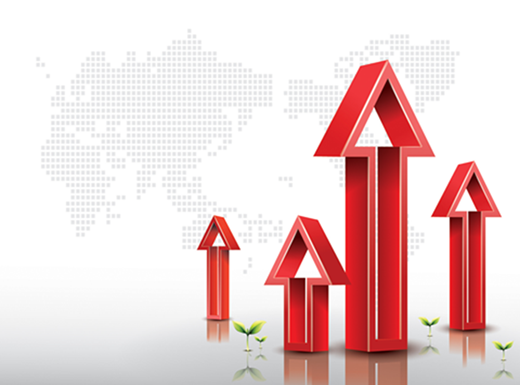 8
План мероприятий по улучшению образовательного пространства в МДОУ №  5 «Радуга»
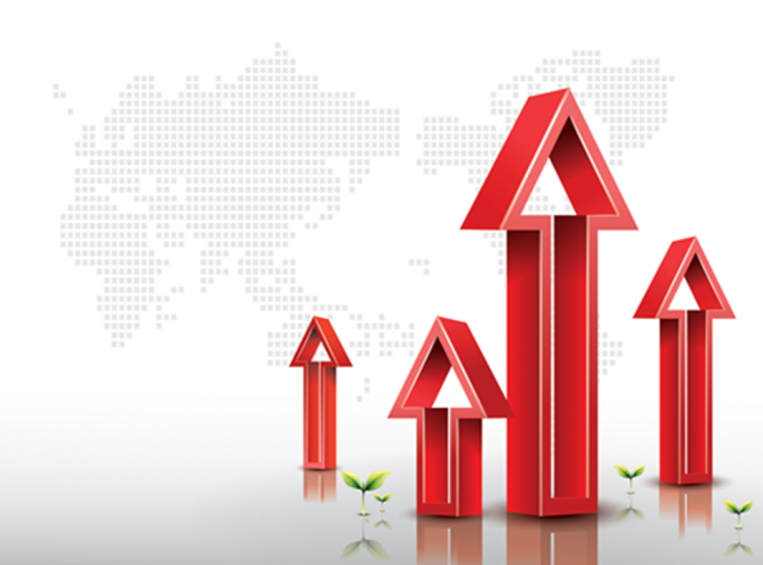 9
План мероприятий по улучшению образовательного пространства МДОУ № 26 «Алёнушка»
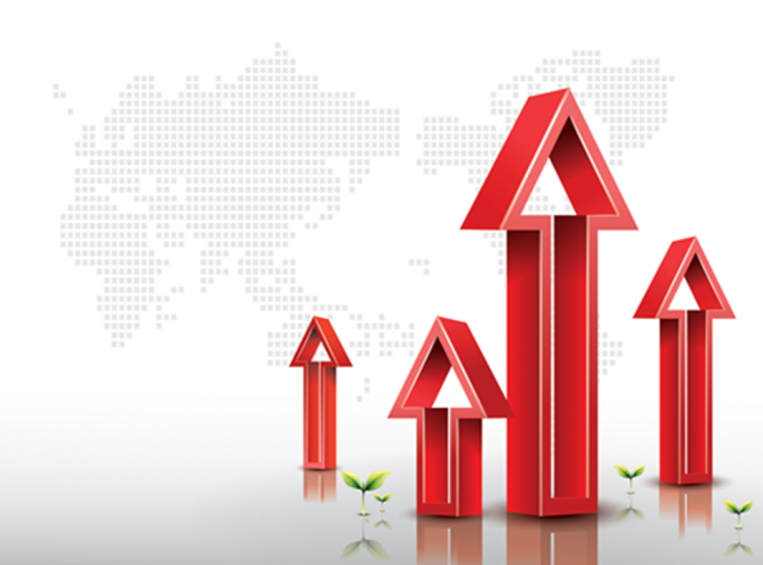 10
Общая характеристика образовательной среды в МДОУ № 5 «Радуга»
Cентябрь, 2020 года
Средний балл – 4,9
эксперт I – 4,7 баллов, эксперт II -  4,9 баллов, самоанализ – 5,3 баллов
11
ОСНОВНАЯ ИДЕЯ ПРОЕКТА
Общая характеристика образовательной среды в МДОУ № 26 «Алёнушка»
Сентябрь, 2020 года
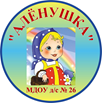 Средний балл – 4,74 баллов
 эксперт I – 4,5 баллов,  эксперт II -  4,7 баллов, самоанализ – 5,1 баллов
12
ВЫВОД:Разработанная модель оценки качества образования поможет педагогам дошкольникам получить новый инструмент прежде всего для самоанализа. В результате освоения данной шкалой оценивания педагоги повысят свою компетентность в вопросах соответствия своей деятельности ФГОС ДО.
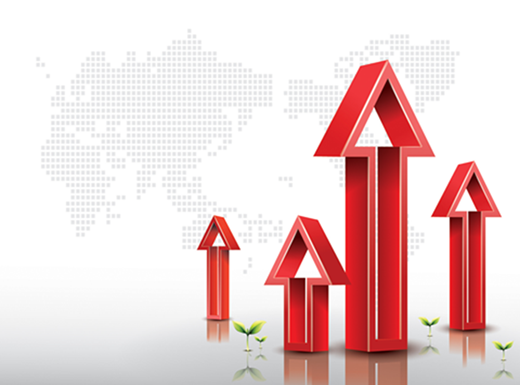 13